В гости к трем медведям
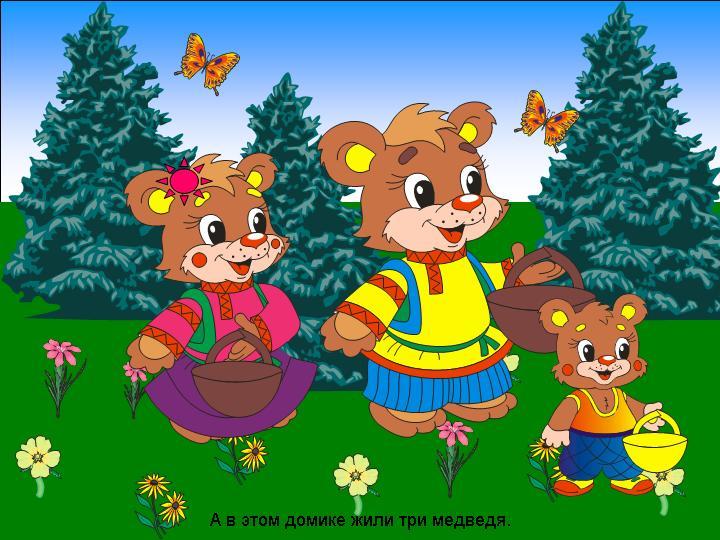 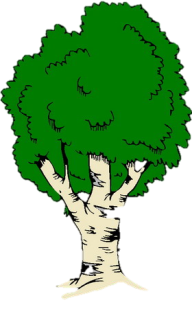 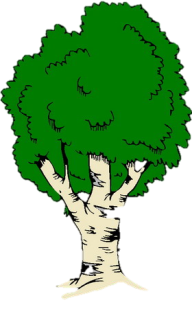 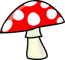 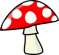 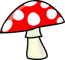 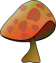 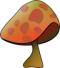 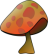 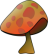 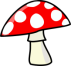 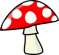 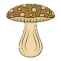 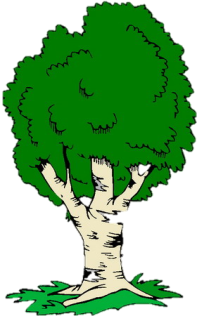 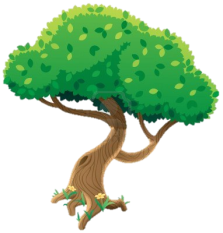 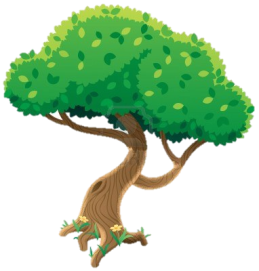 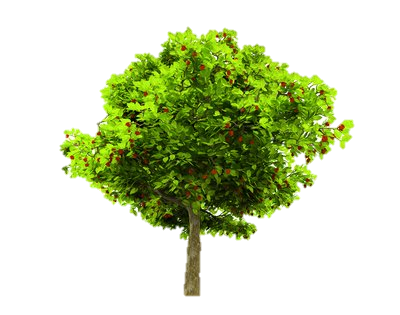 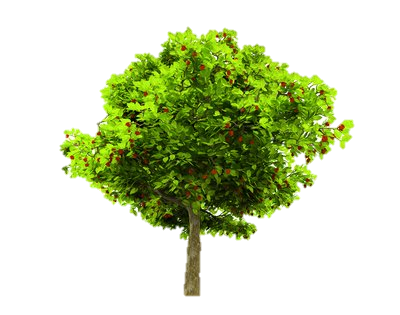 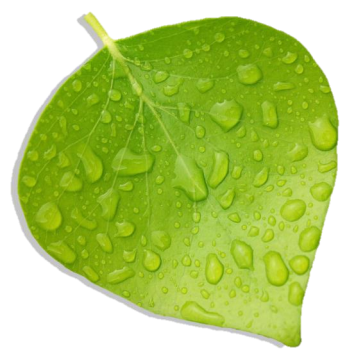 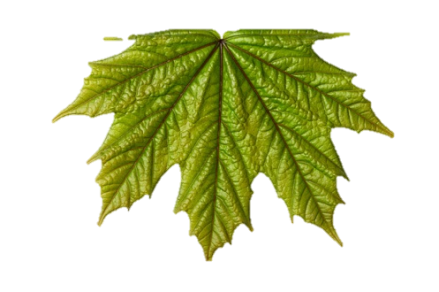 6 8 9
1 2 4
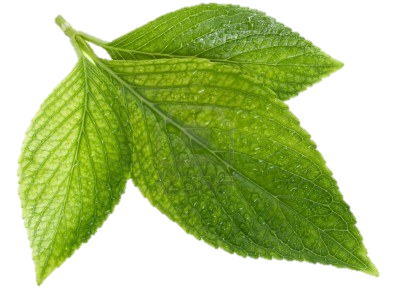 2 3 5
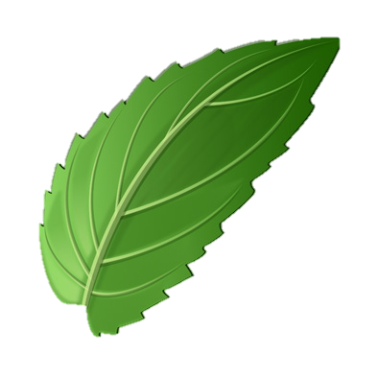 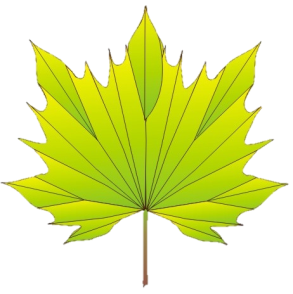 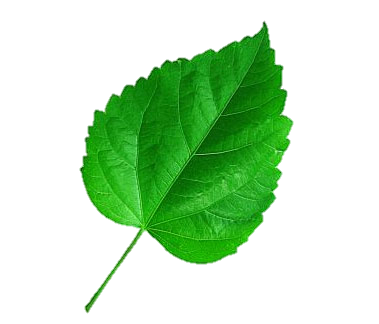 10 8 7
7 5 4
6 4 3
5
7
4